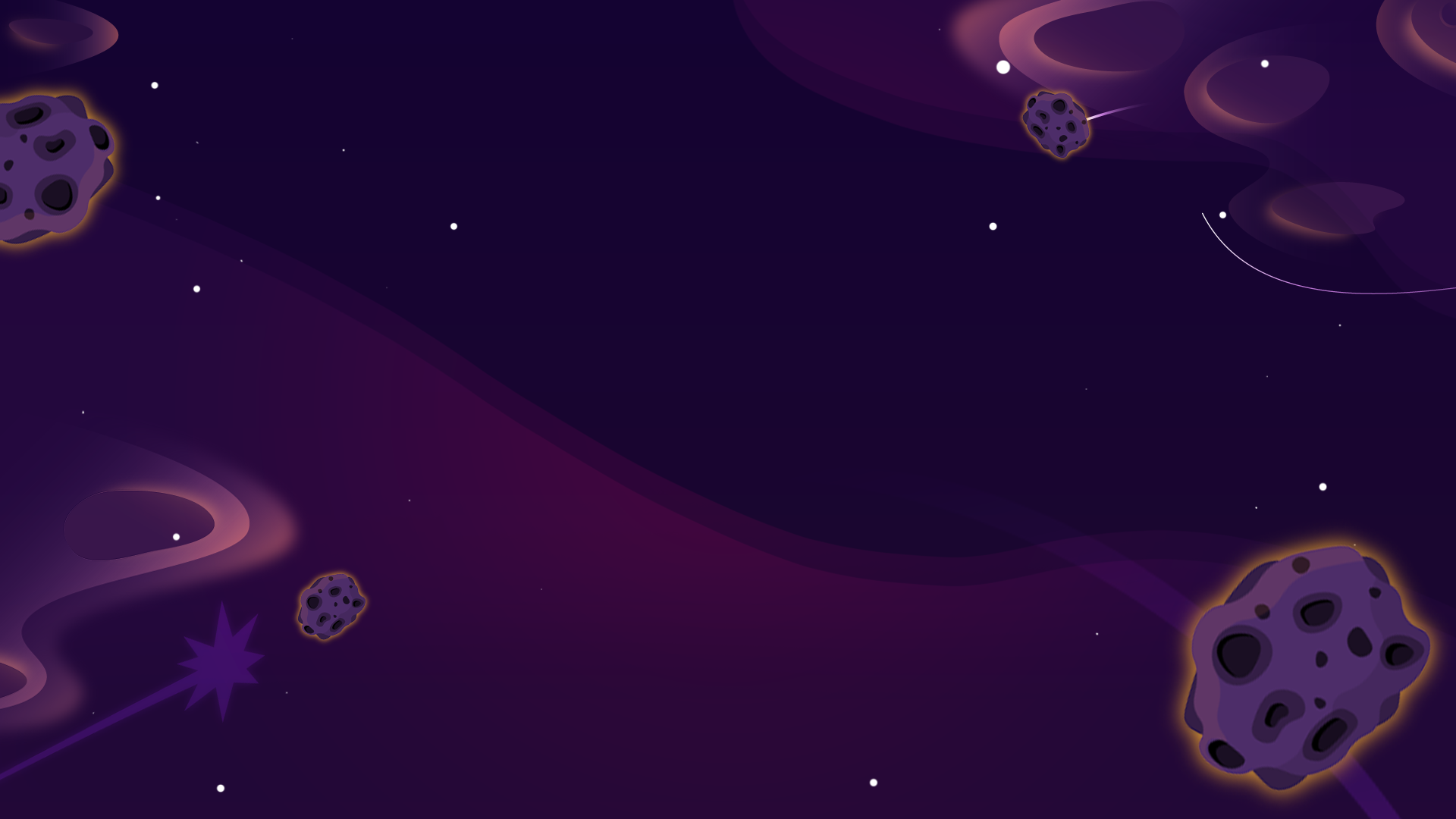 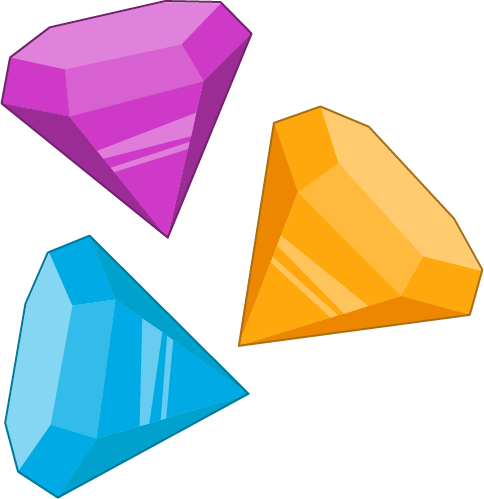 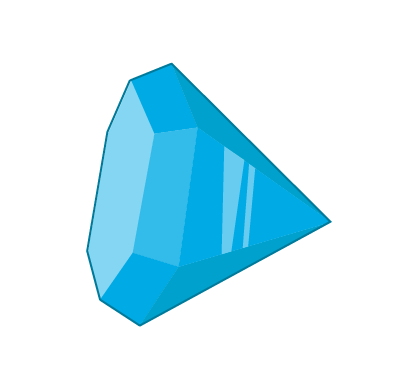 Meet Emile, Aimee and Scrambler.
One day, a dinosaur called Scrambler, who lives on the planet Primus, was searching
 for food. Without much knowledge of the world, he found a magic gem that helped him learn. Before he knew it, he wanted more and more Knowledge Gems.
He searched and searched, until he realised that to gain more Knowledge Gems,
 he would have to visit different planet. And steal them!
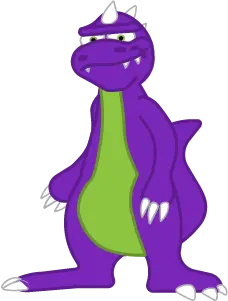 Scrambler’s quest inevitably brought him to Emile’s planet of Mathedonia.  He executed a simple heist as had done countless times before netting another huge haul of Knowledge Gems.

However, an ordinary young shape shifting alien called Emile spotted the  heist. With the help of his best friend Aimee (the Artificial Intelligence  Maths Engine), they had the courage to chase after Scrambler to save his  people and get back their Knowledge Gems. 

It was from then on Emile and  Aimee decided it was their duty to help protect other planets throughout
 the galaxy from Scrambler and his quest for stealing knowledge.
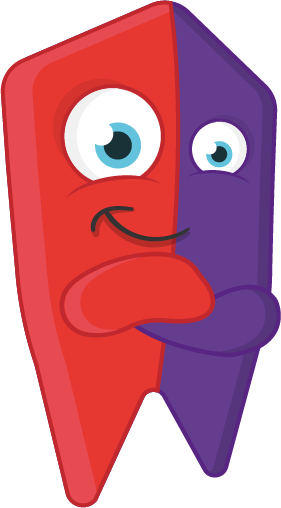 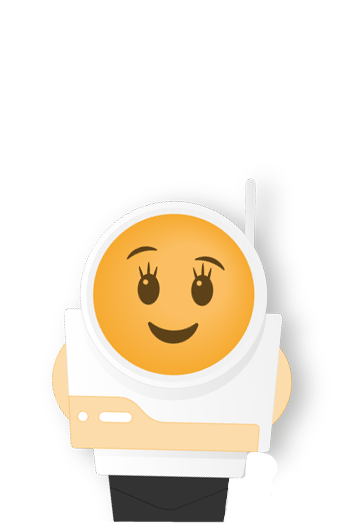 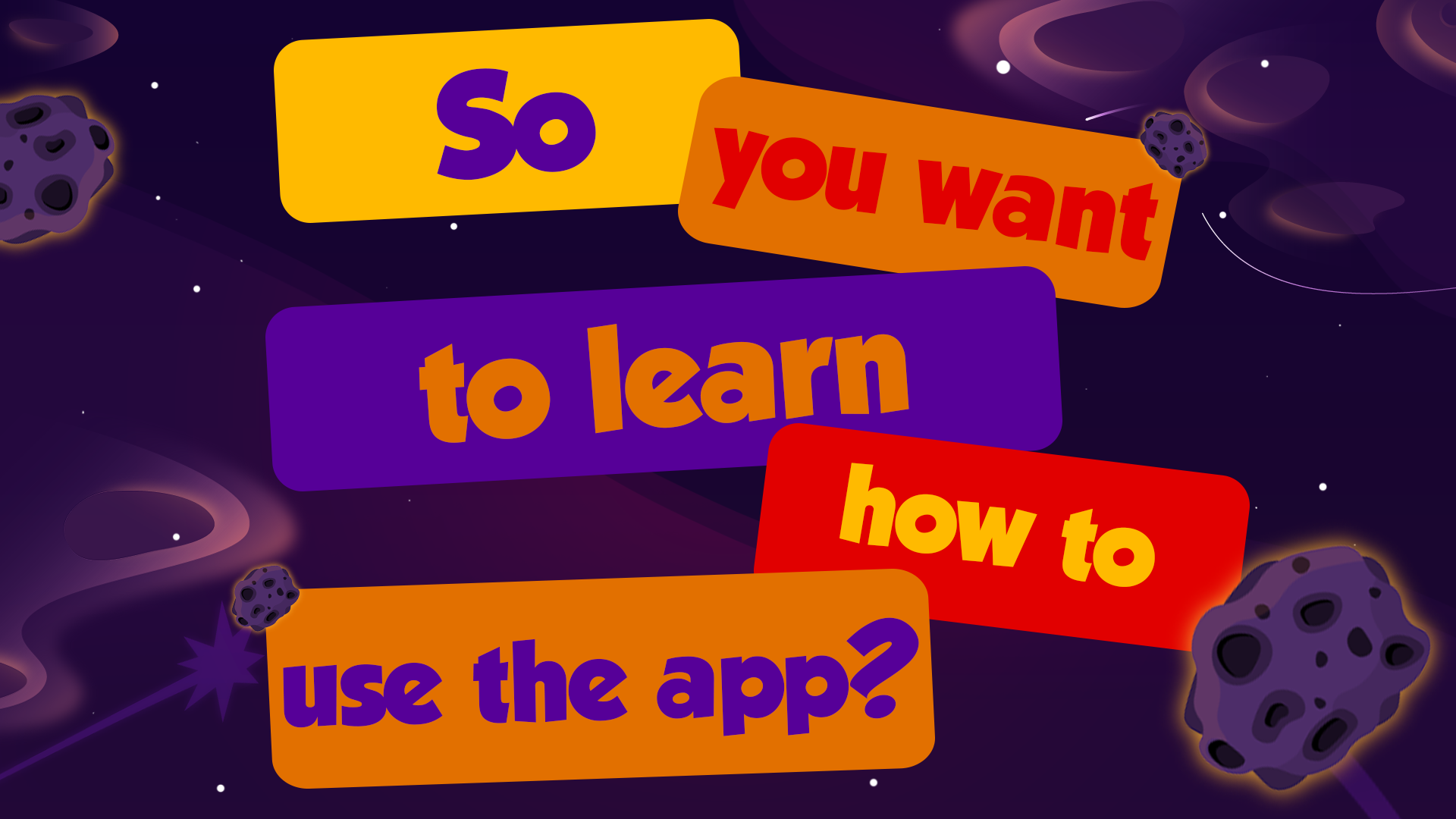 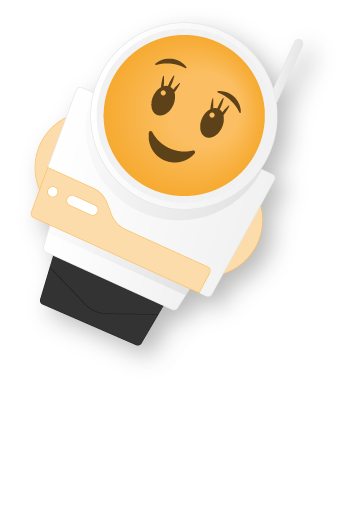 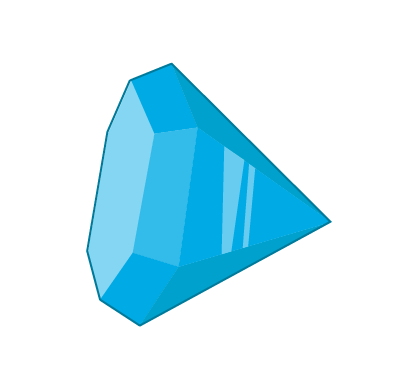 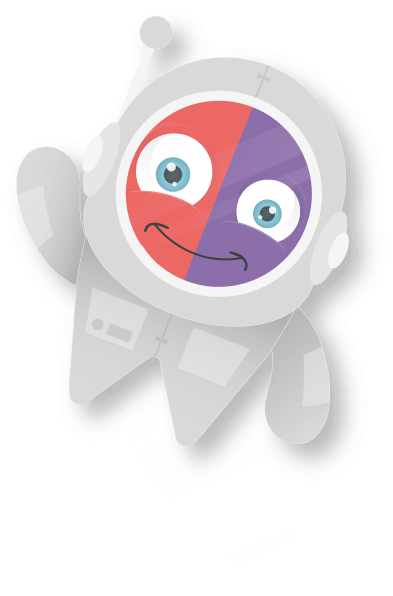 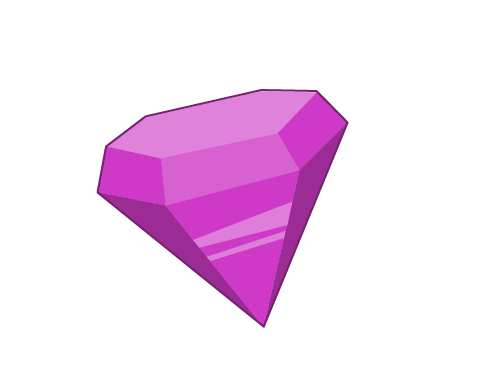 Let’s start!
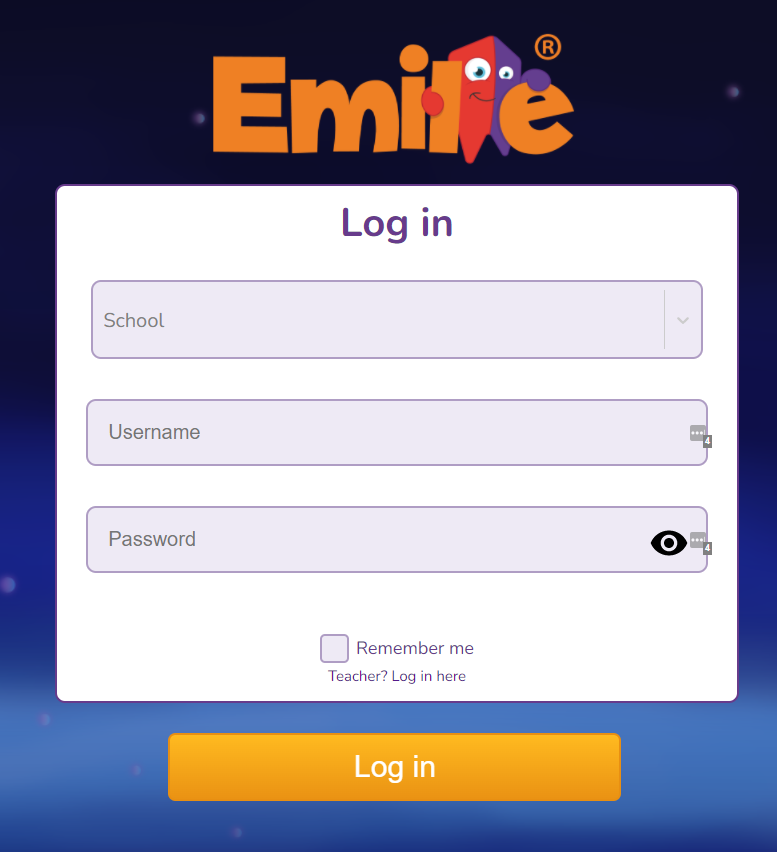 Your teacher will give you your 
log in details. 

You will then use those details to 
log into Emile’s app!
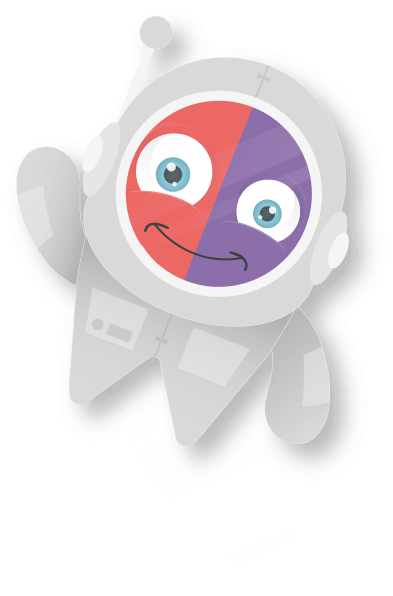 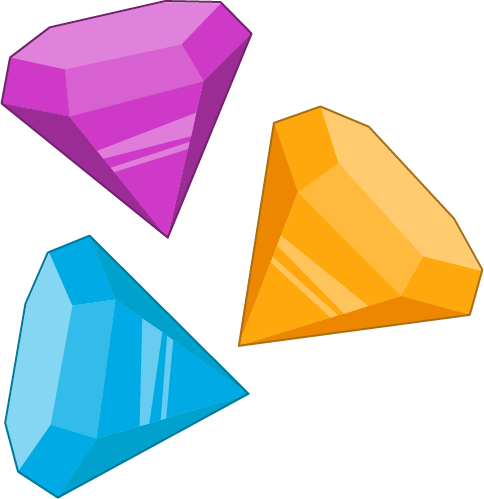 The app works on Windows, Chromebook, Android Tablets & Phones and iPhones & iPads.
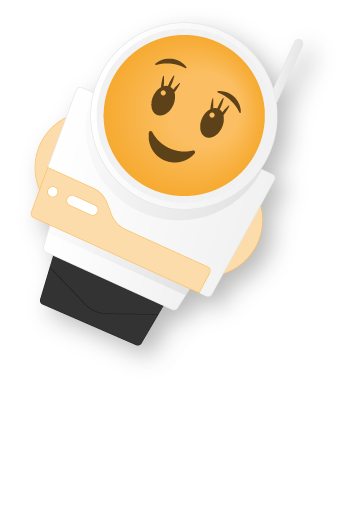 Your Dashboard
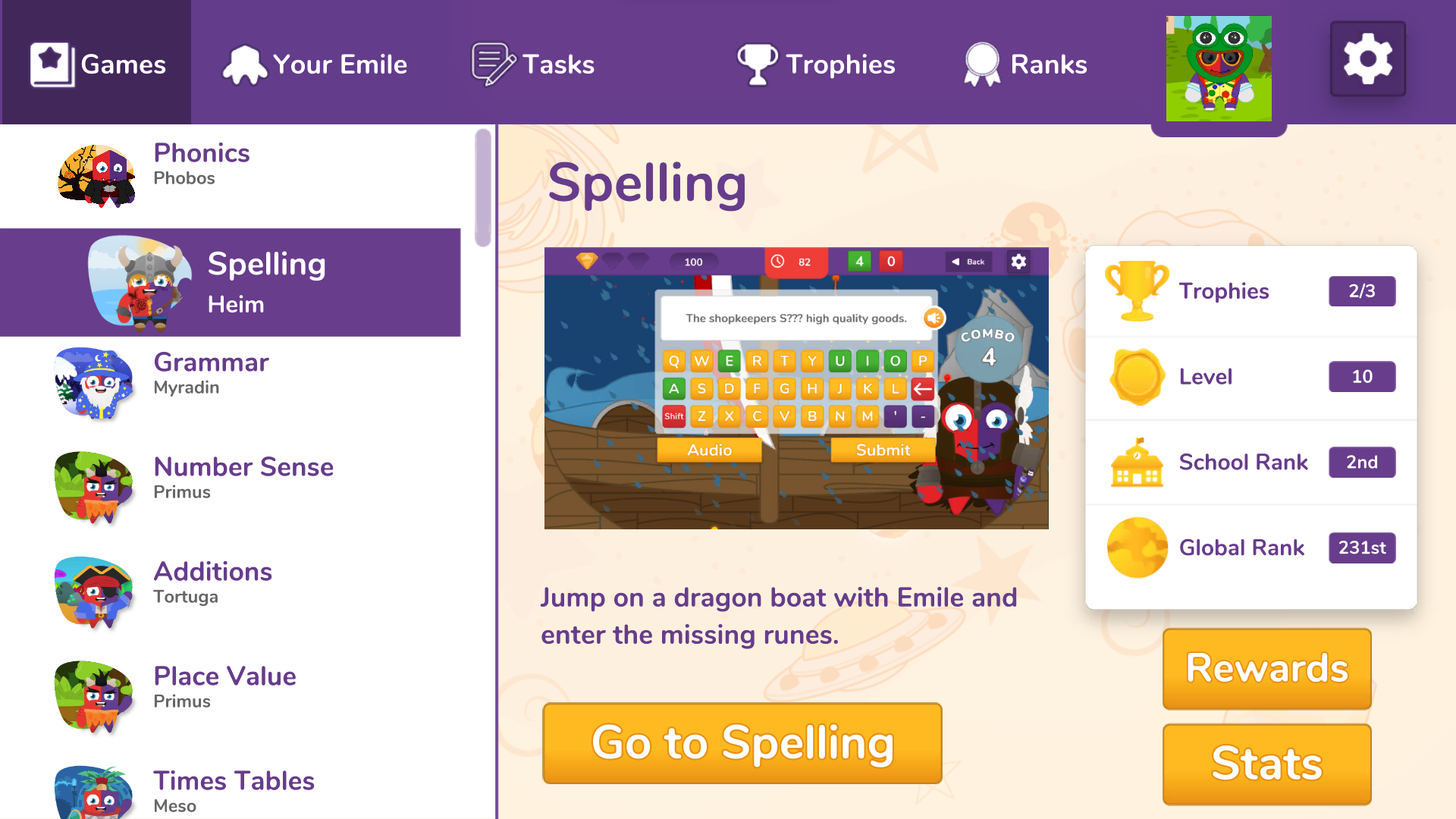 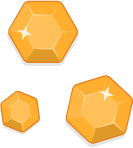 Your dashboard will look a bit like
 this, depending on what games your
 school has access.
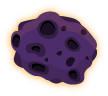 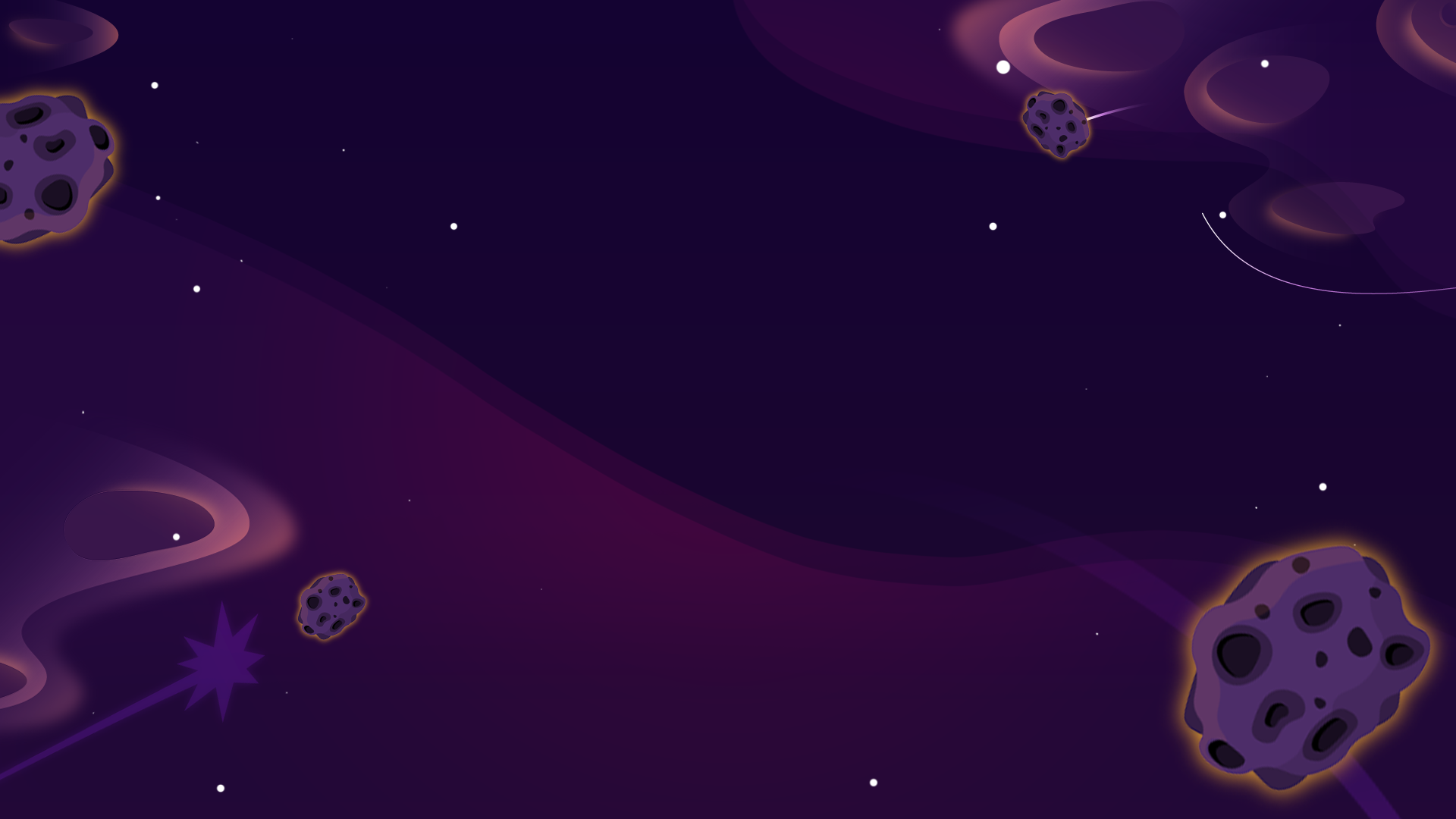 On your dashboard you can…
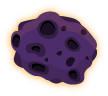 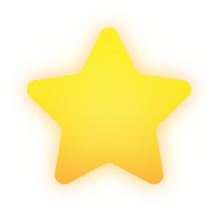 Play fun games
Visit Your Emile
See Your Trophies
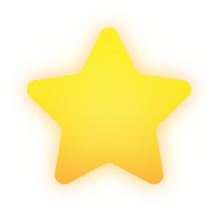 Assignments
School and class challenges
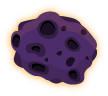 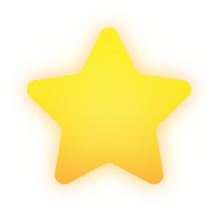 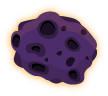 Types of games
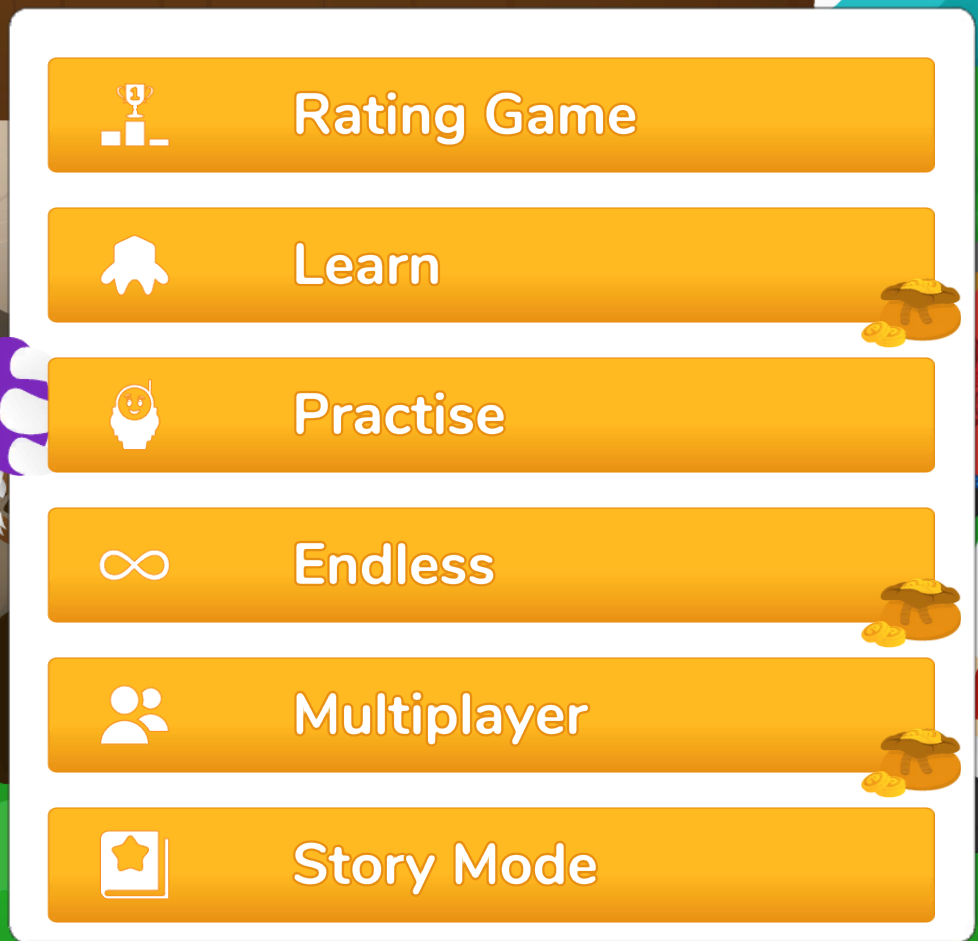 There are various modes you can play! Whether you want to compete or play solo, it’s up to you!
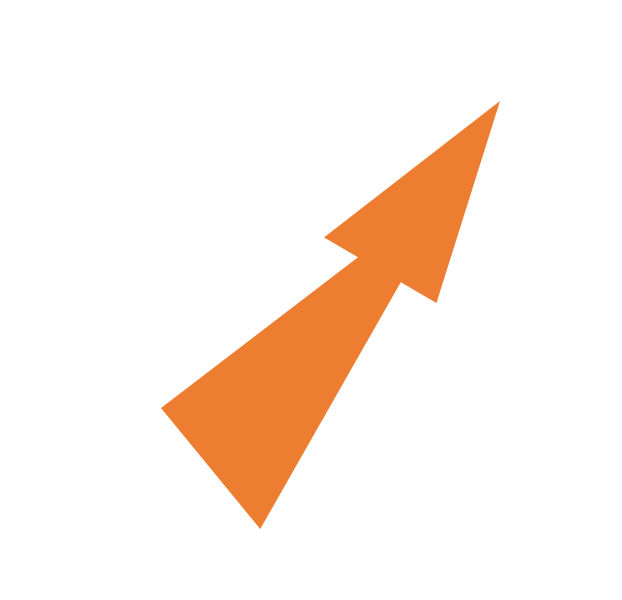 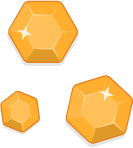 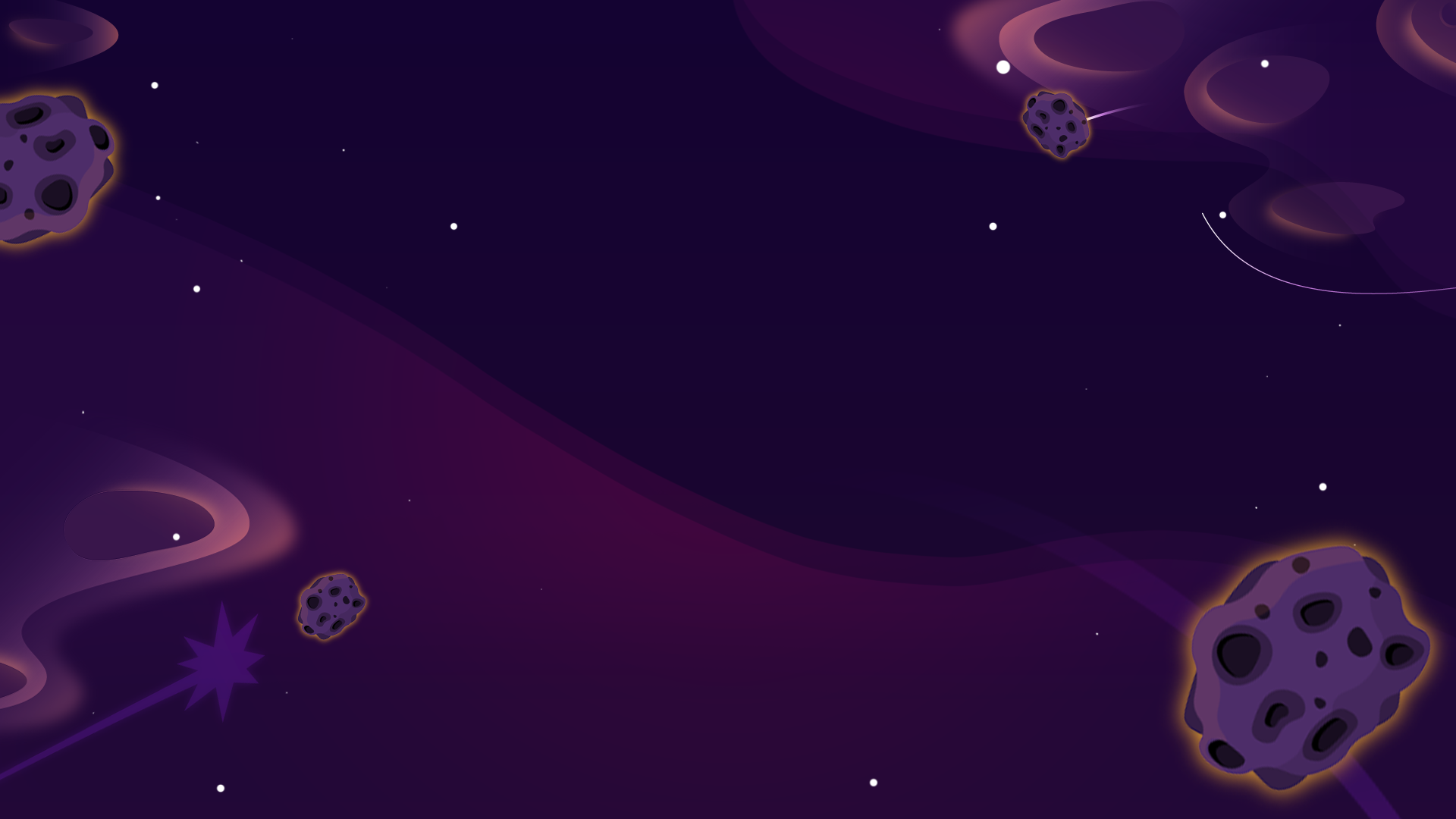 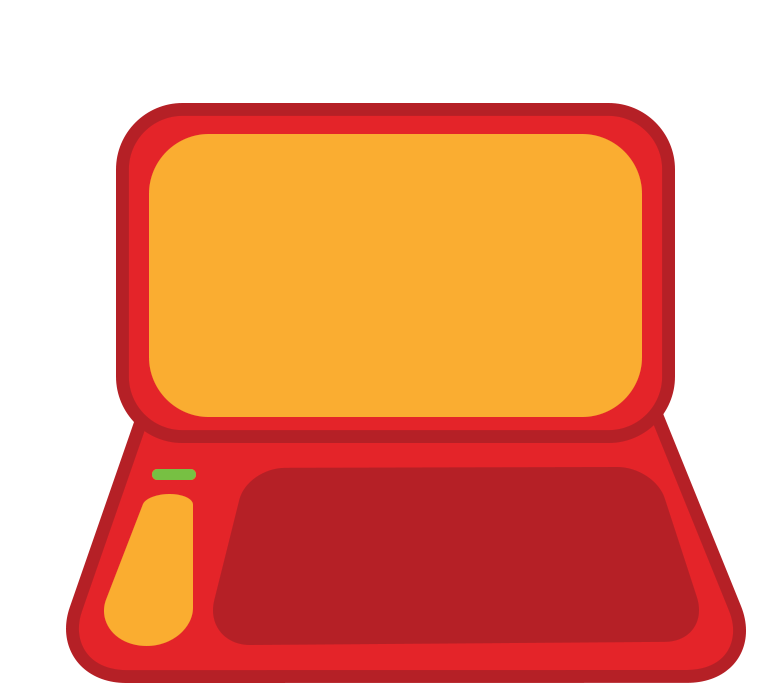 Rating Game
You must complete a Rating Game before being able to access any other game mode. This helps make sure you get the right questions for you!
Practise Mode
This mode is for you to practise answering questions so you can get better and faster.
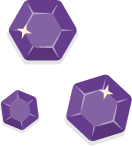 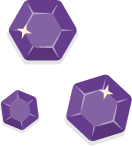 Endless Mode
How many levels can you climb up with only 3 lives?  Find out by testing your skills!
Multiplayer Mode
Are you ready to test your knowledge? Play against classmates or pupils from around the world.
Story Mode
Follow Emile, Aimee and Scrambler on each planet and help them unravel an enchanting story .
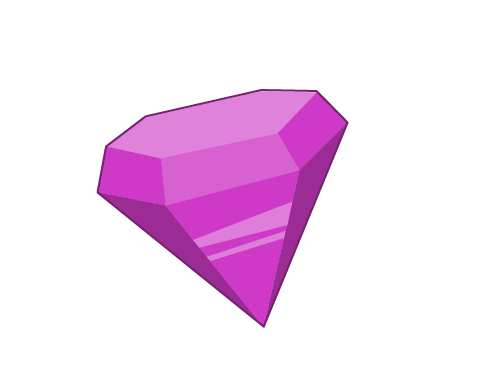 Rating Mode
You must complete a Rating Game before being able to access any other game mode. This helps make sure you get the right questions!
Practise Mode
This mode is for you to practise answering questions so you can get better and faster.
Endless Mode
How many levels can you climb up with only 3 lives?  Find out by testing your skills!
Multi-Player Mode
Are you ready to test your knowledge? Play against classmates or pupils from around the world.
Story Mode
Follow Emile, Aimee and Scrambler on each planet and help them unravel an enchanting story
Learn Mode
A new mode specifically for Spelling!
Your Trophies
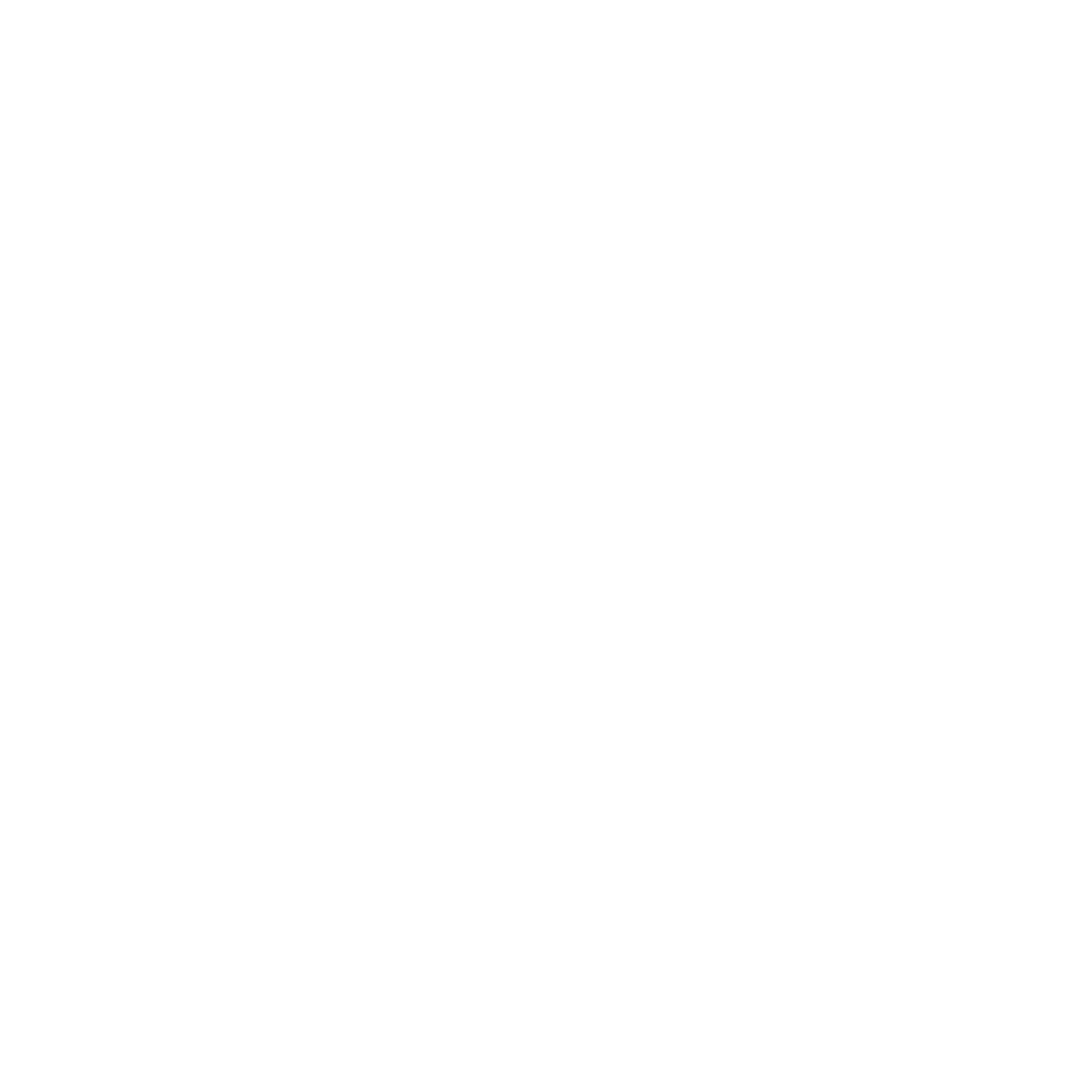 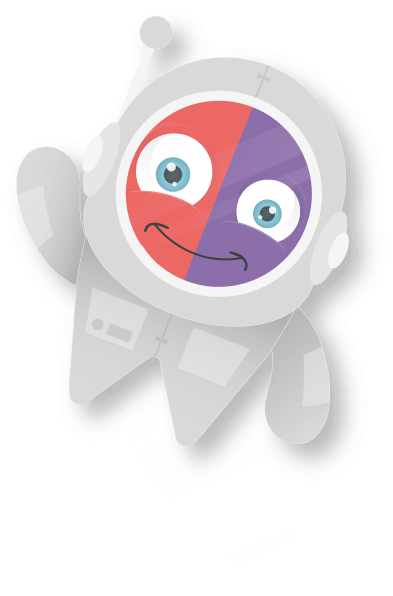 Because you’re a champion!
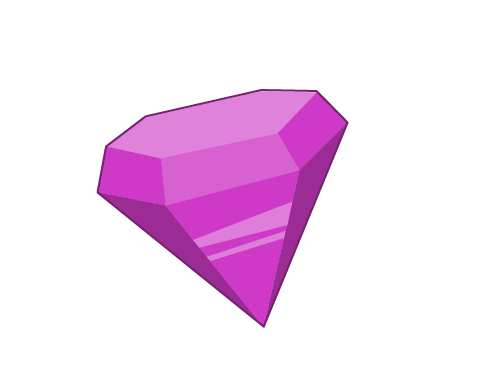 Here you can find all the trophies you have won.
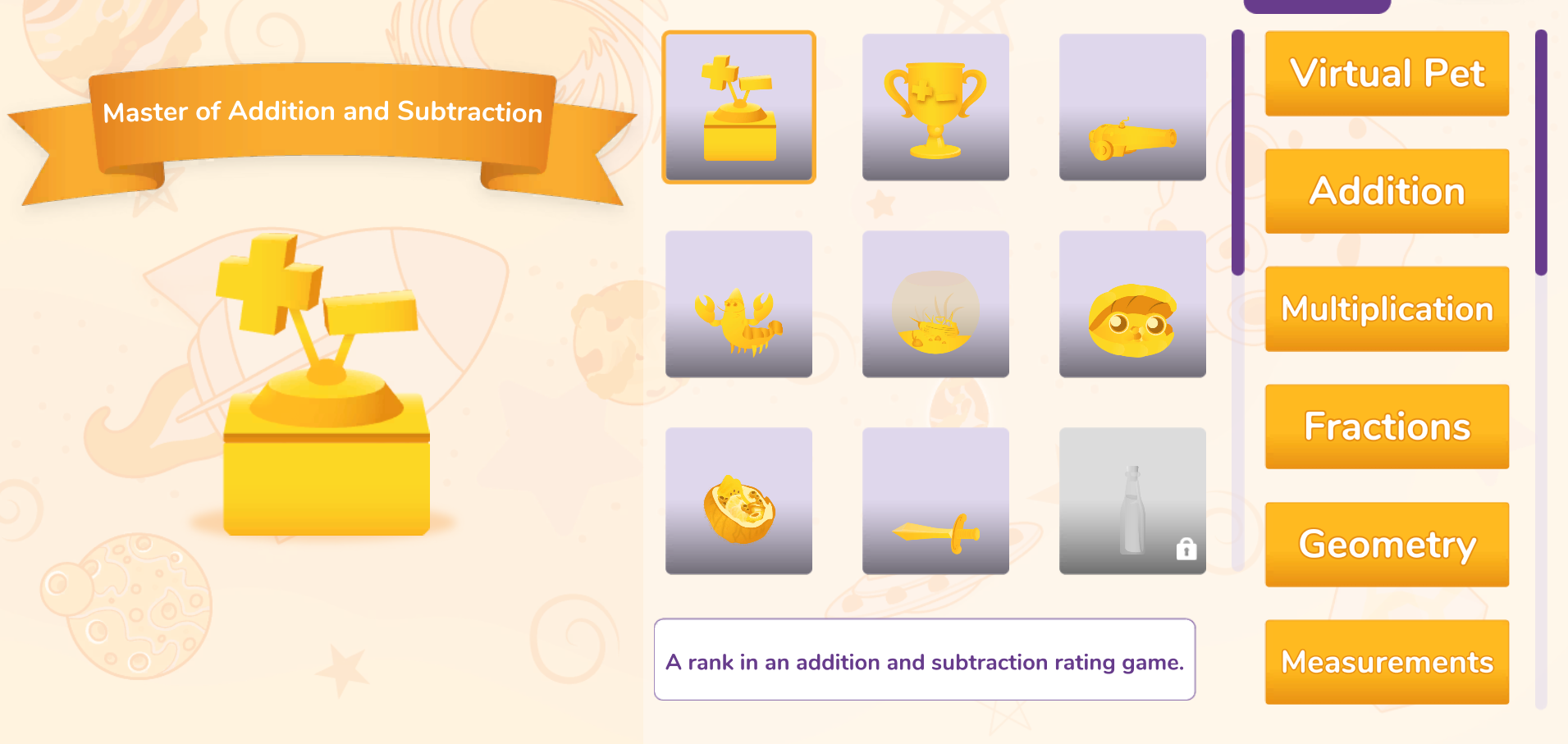 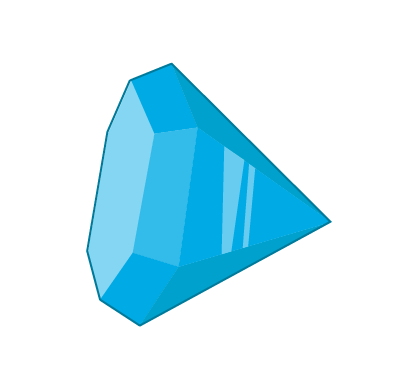 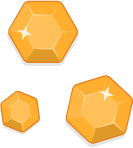 Your Emile
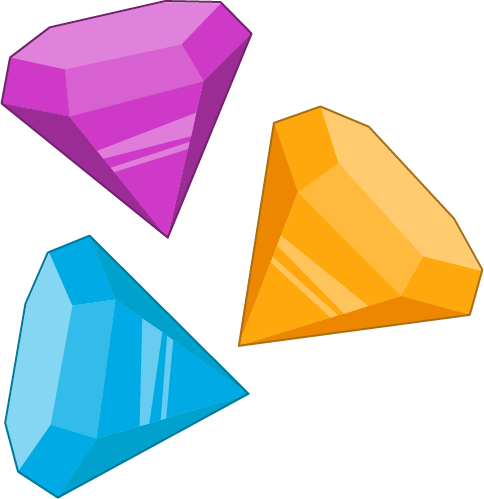 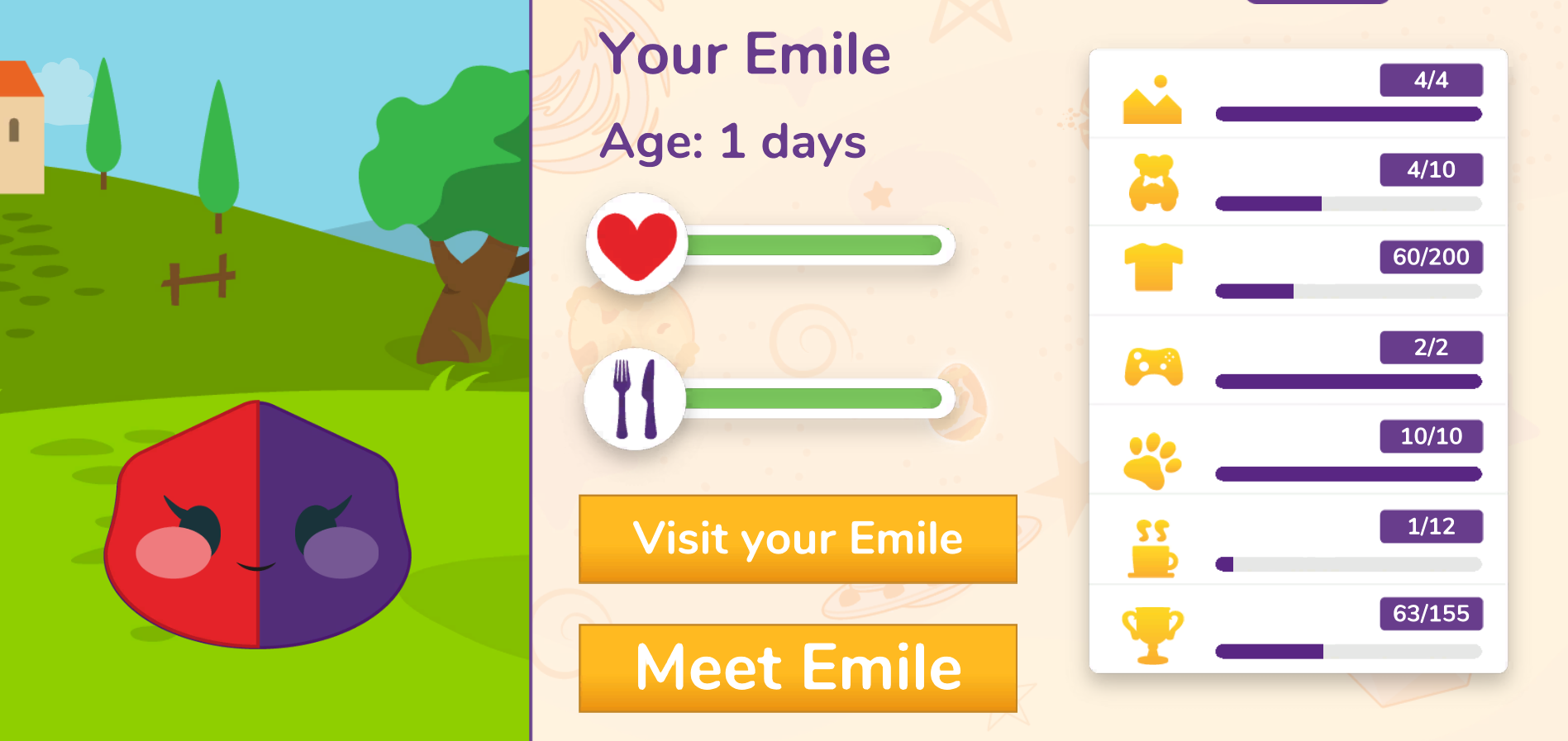 Your Emile can be found on your top menu. Here you can play minigames and dress up your character with the coins you earn from playing games.
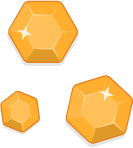 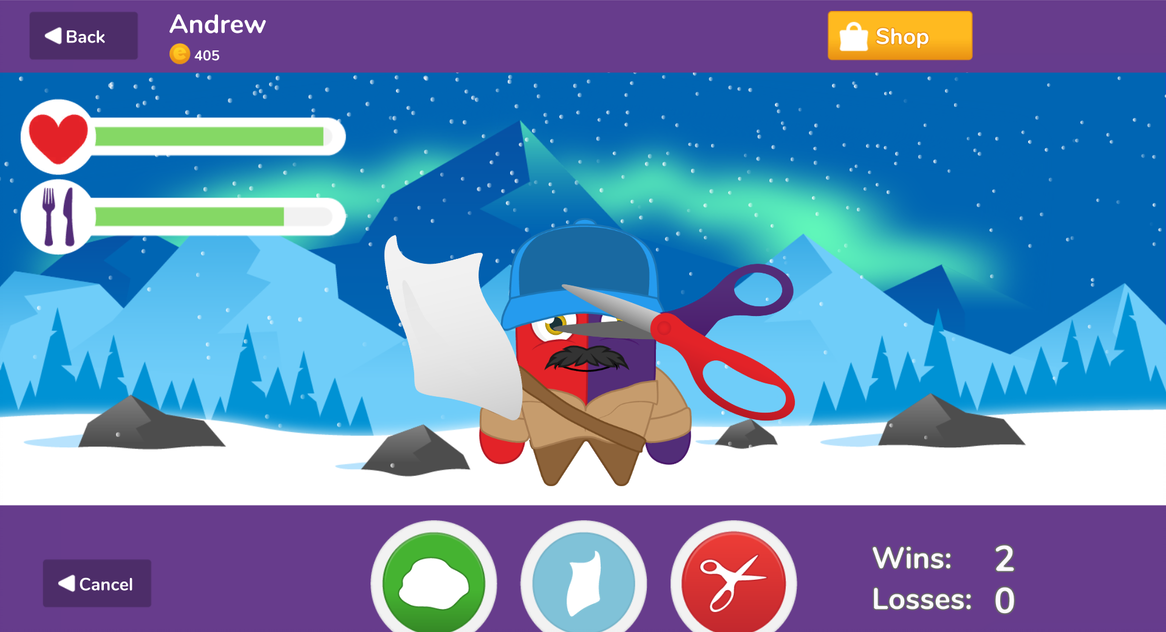 Your Emile will start as a baby and grow into a toddler, teenager and the adult. 

Once an adult you can buy all sorts of clothes, toys and games!
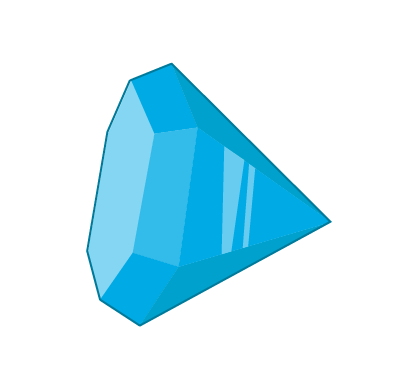 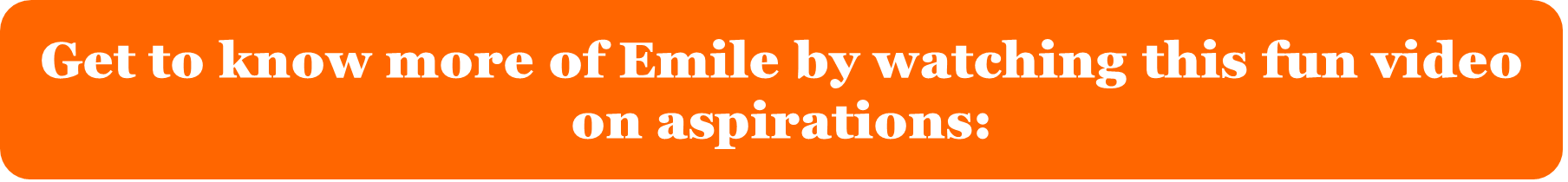